Teach2Give Leadership Retreat
January 4-5, 2024
Welcome
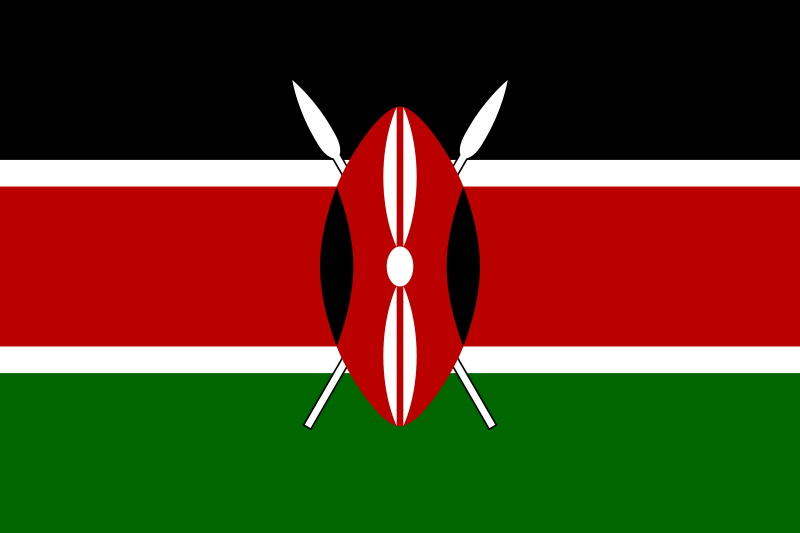 All Documents – teach2give.com
Participation, Interactive
Be on Time
Have Fun
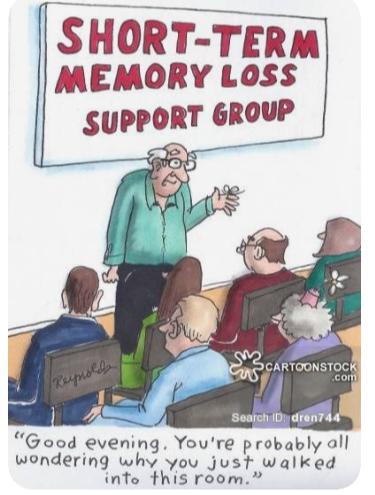 Why Are You Here?
Leadership Believes in YOU
To Raise Up Kenyan Leaders
What We Are Asking From You
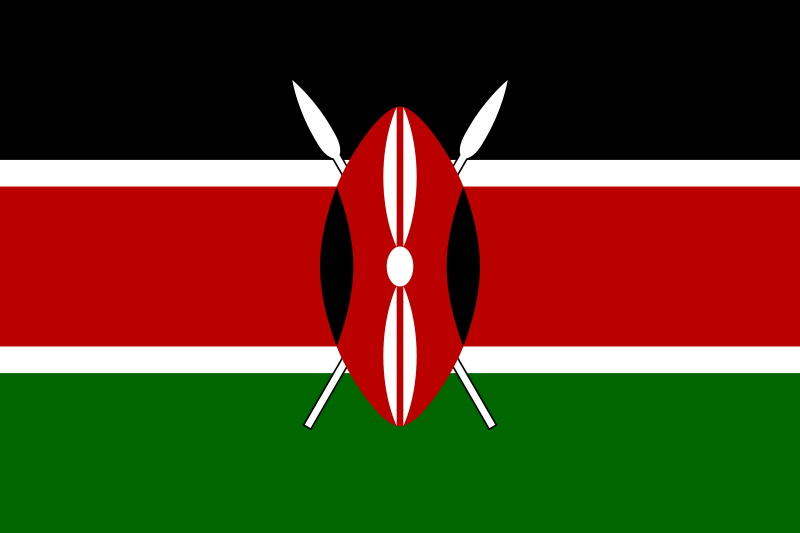 Compound Effect
10 Universities
Multiple Curricula
We need 25 Mentors
2 cohort students
Once/2 weeks, 12 weeks
Continue Being Mentored
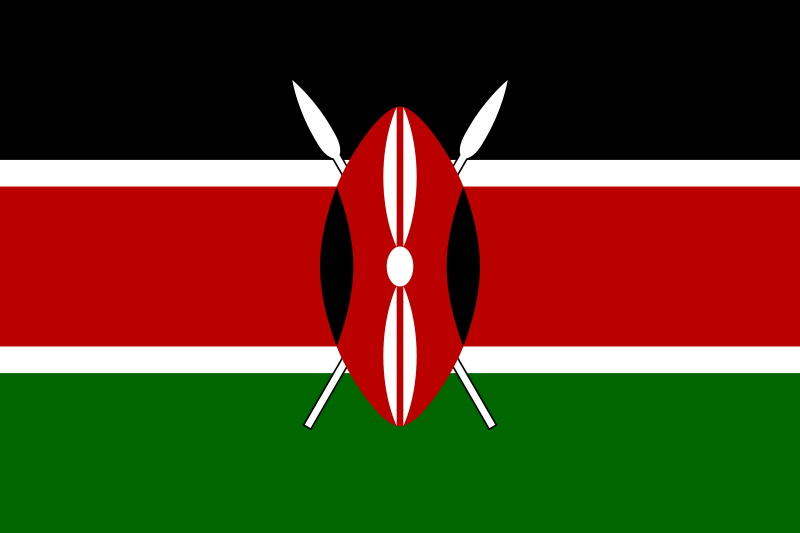 Raise Up Kenyan Leaders
Part of Mission
Develop Core Competencies
Kenyans Leading Kenyans
Rewards
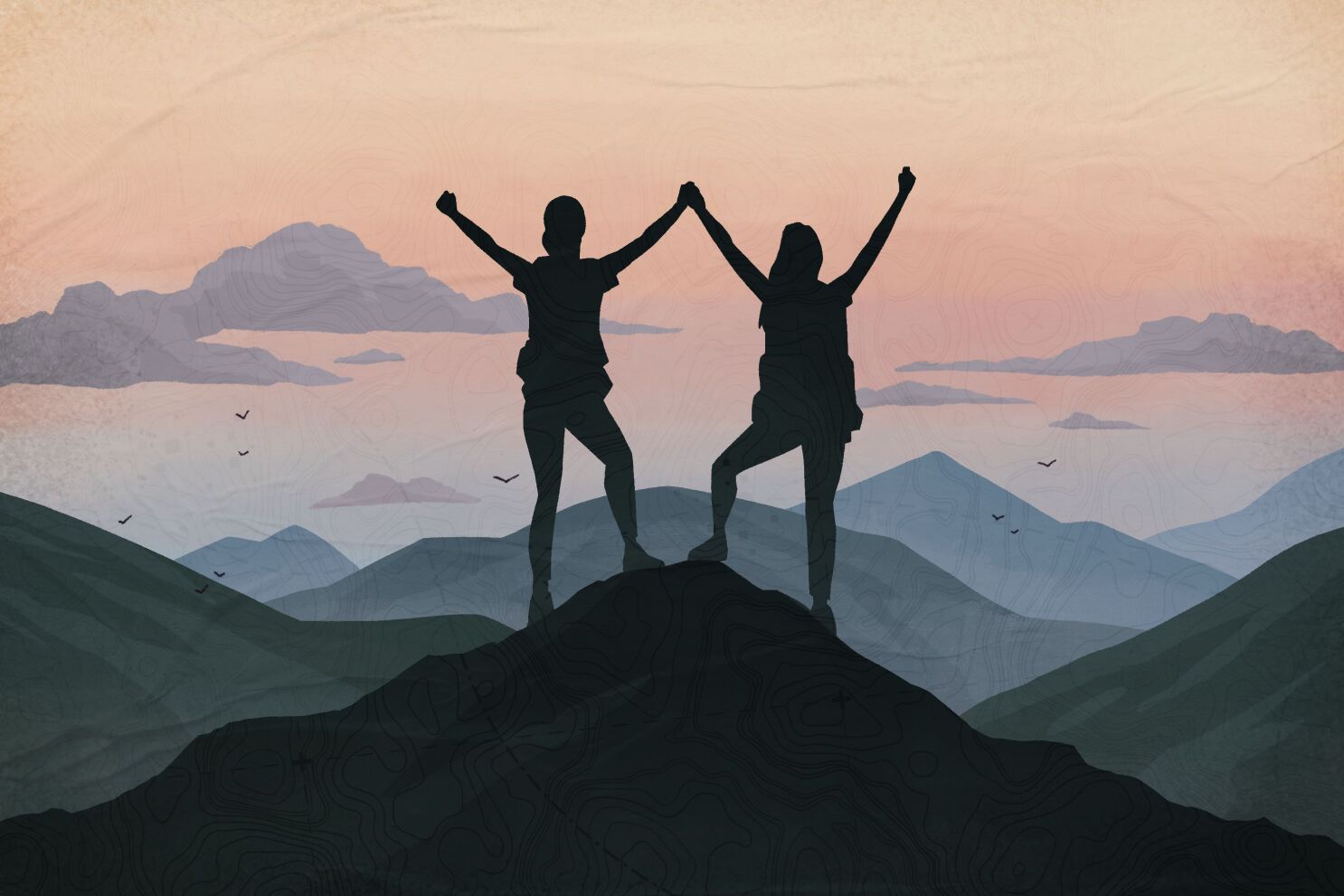 Enjoy Mentorship
Rewarding
Opportunity To Give Back
Something Larger
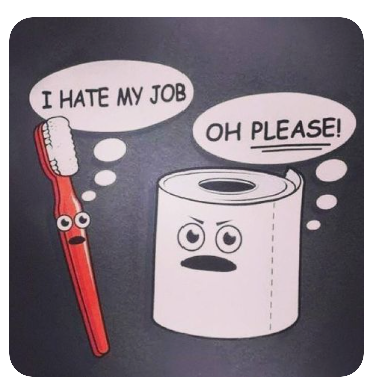 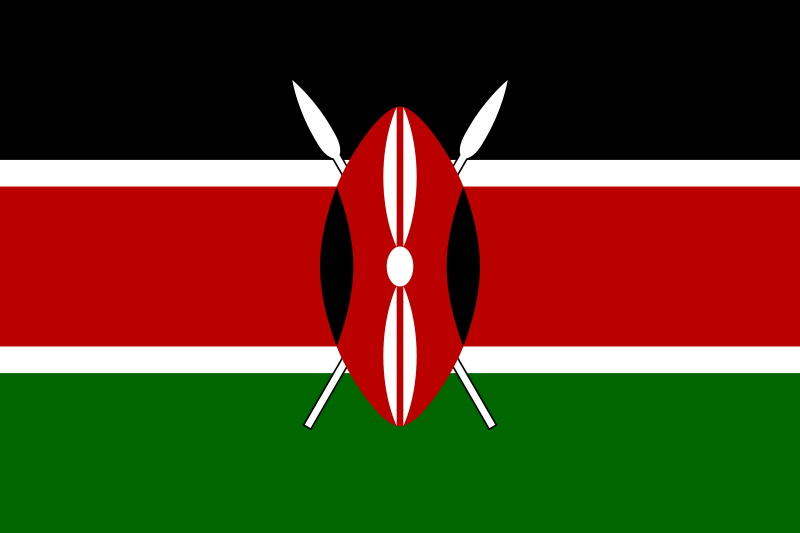 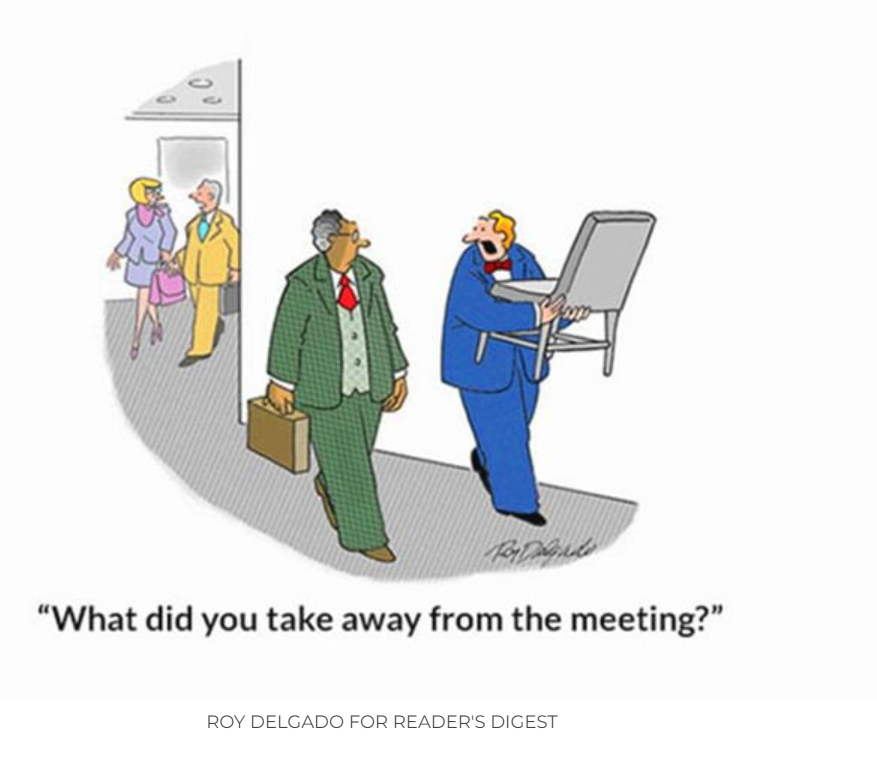 Group Exercise
Qualities of a Mentor
List qualities you’ve experienced
List qualities you possess
List qualities you want to develop
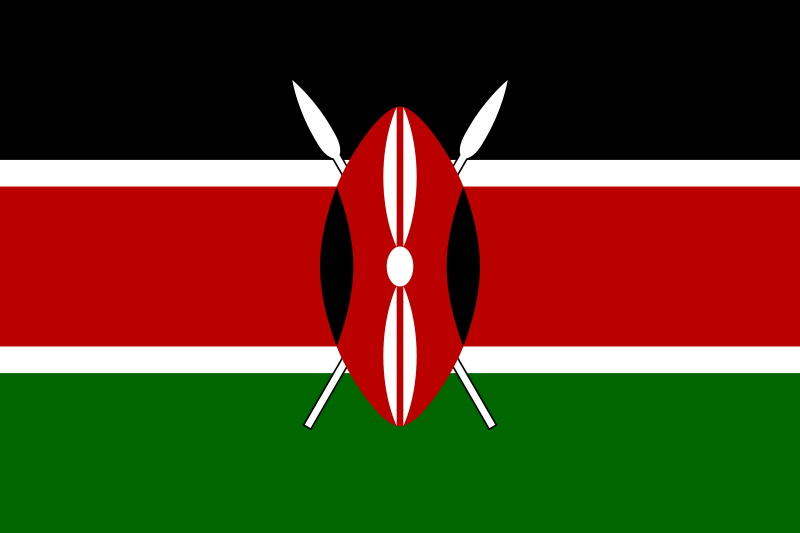 Mentor QUALITIES
GOOD
POOR
Self focused
Lacks giving encouragement
Unreliable
Poor listener- dominates the conversation
Won’t admit to weakness
No boundaries
Shares too much
Unhelpful advice
No sense of humor
Want to help others
Good communication
Leads others to find answers vs just telling them
Recognizes the value of mentorship for both mentee and mentor
Gives honest and candid feedback
Ask great questions
Shares knowledge/ experience
Withholds judgment-
Seeks to understand
Understands the power of relationships
Invests in people around them
Mentoring provides
Demonstrate your leadership skills
Take delight in helping others
Become exposed to different thoughts and ideas
Enhance your professional network
Develops your own knowledge and keeps you sharp
Helps you set goals
Become better listener- better communicator
Become a trusted ally
Sounding board
Solid advice
Encouragement in your life
Gives different perspectives
Provides perspective on who mentees are- 
share at a deeper relationship
Give views of hidden talents and abilities
Their questions help grow and challenge to build traits and abilities
Mentorship skills are transferable
What can you review with your mentor?
How can you apply what you’ve learned and do as a mentor?
Assignment-Gratitude
Write an email to Matt and Dan and your manager at Griffin

Thank them for believing in you.

Thank them for investing in you, your family and Kenya

Take selfie while you are here - thank them for paying for this outing and tell them what it means to you.
Assignment- Gratitude
To Those Who Mentored You
write an email to your mentor.
Thank them for believing in you
Thank them for the time they have invested.
Tell them how they impacted you and your family -- show them the evidence that together we are achieving our mission
Include a selfie of you having a good time at this retreat
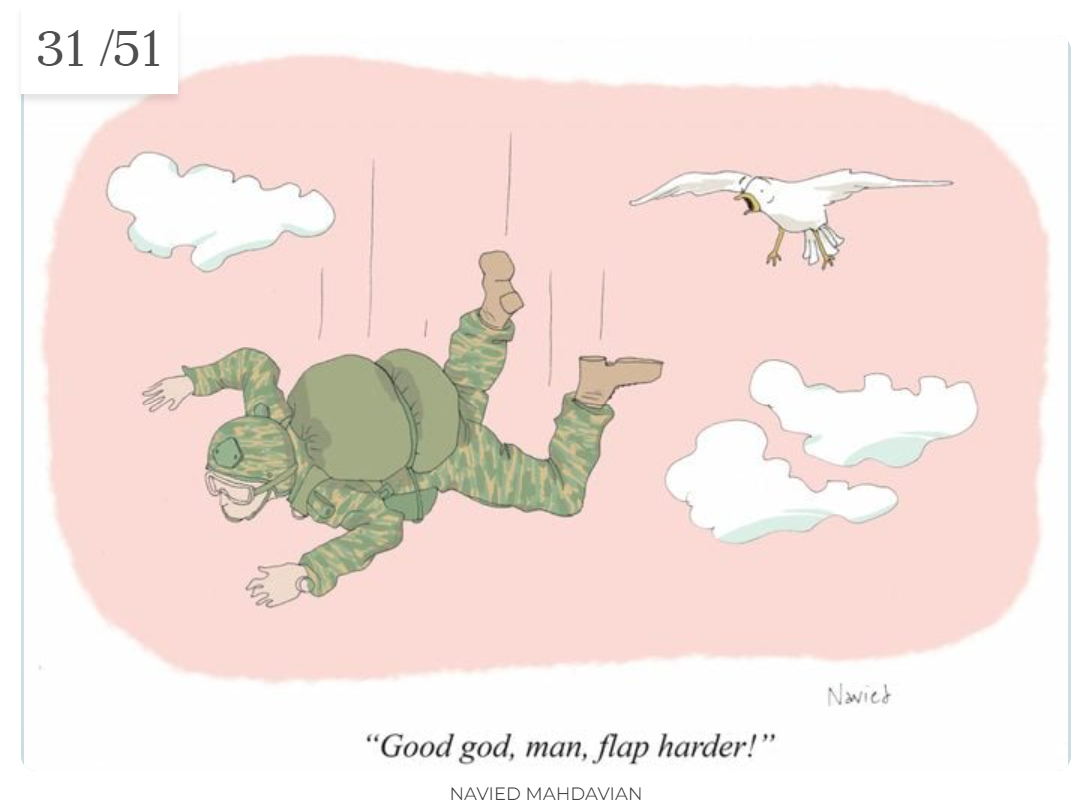 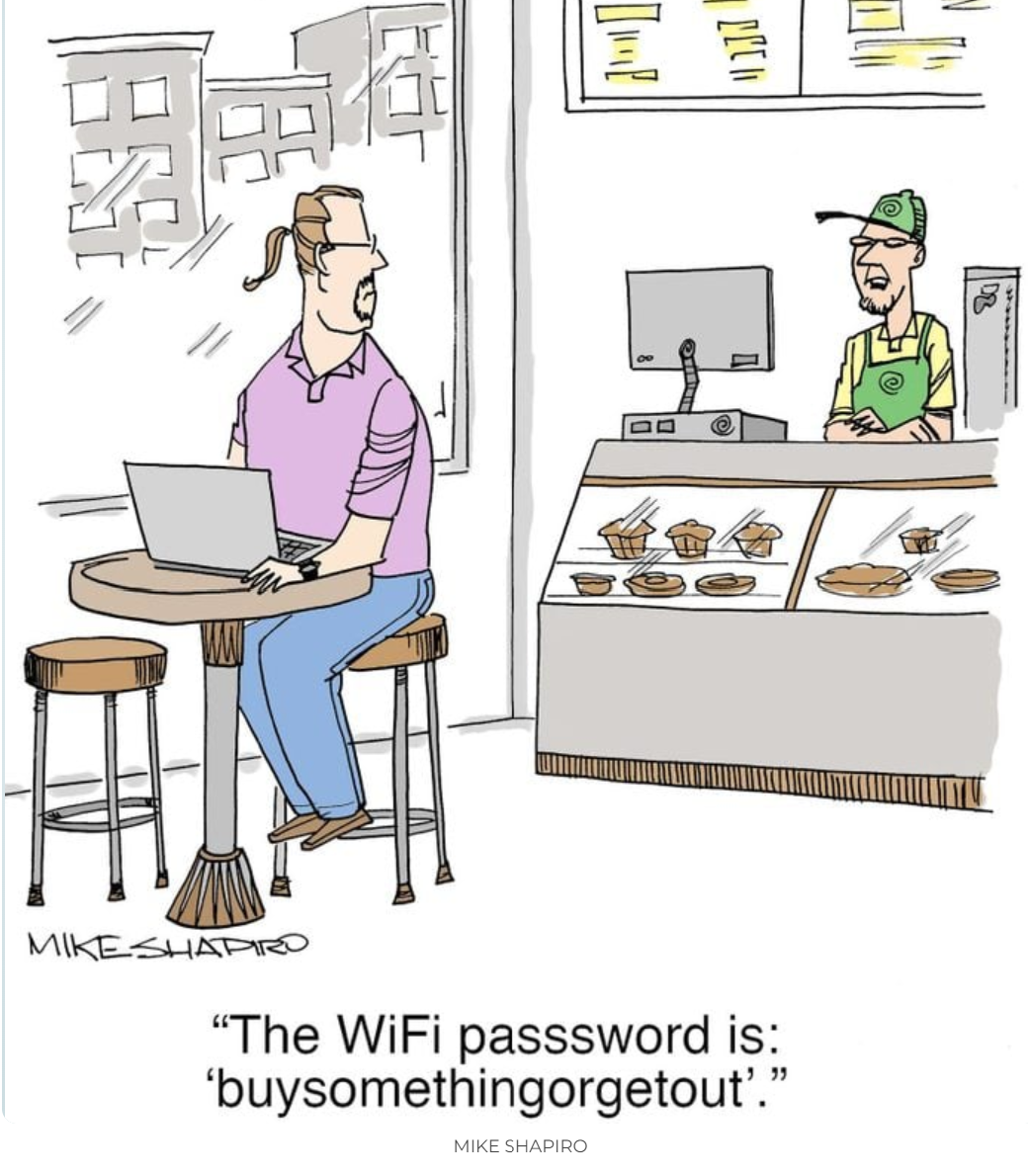 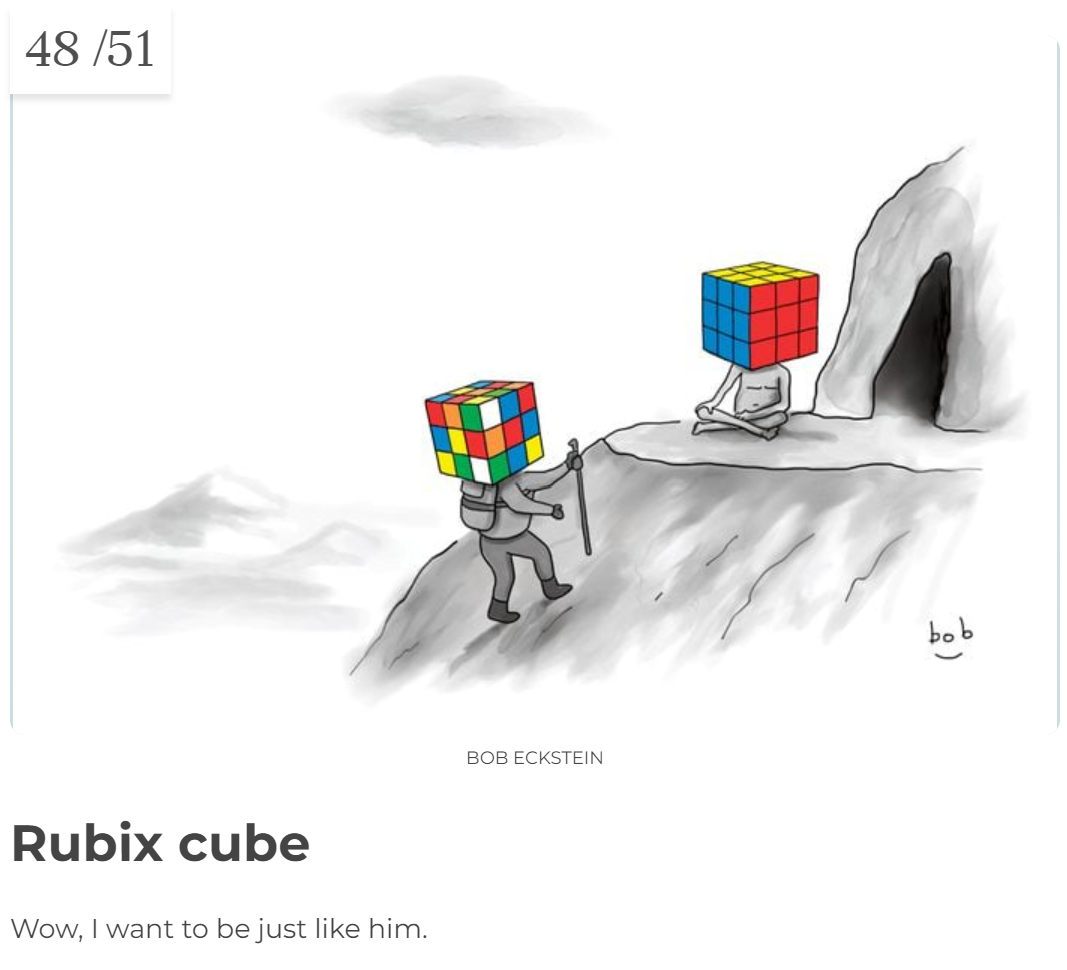 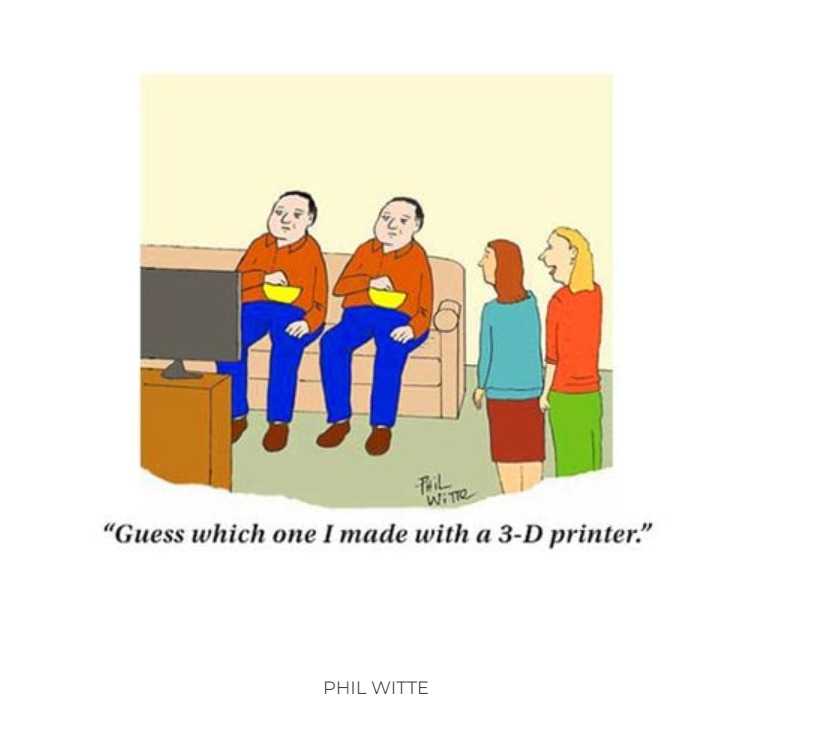 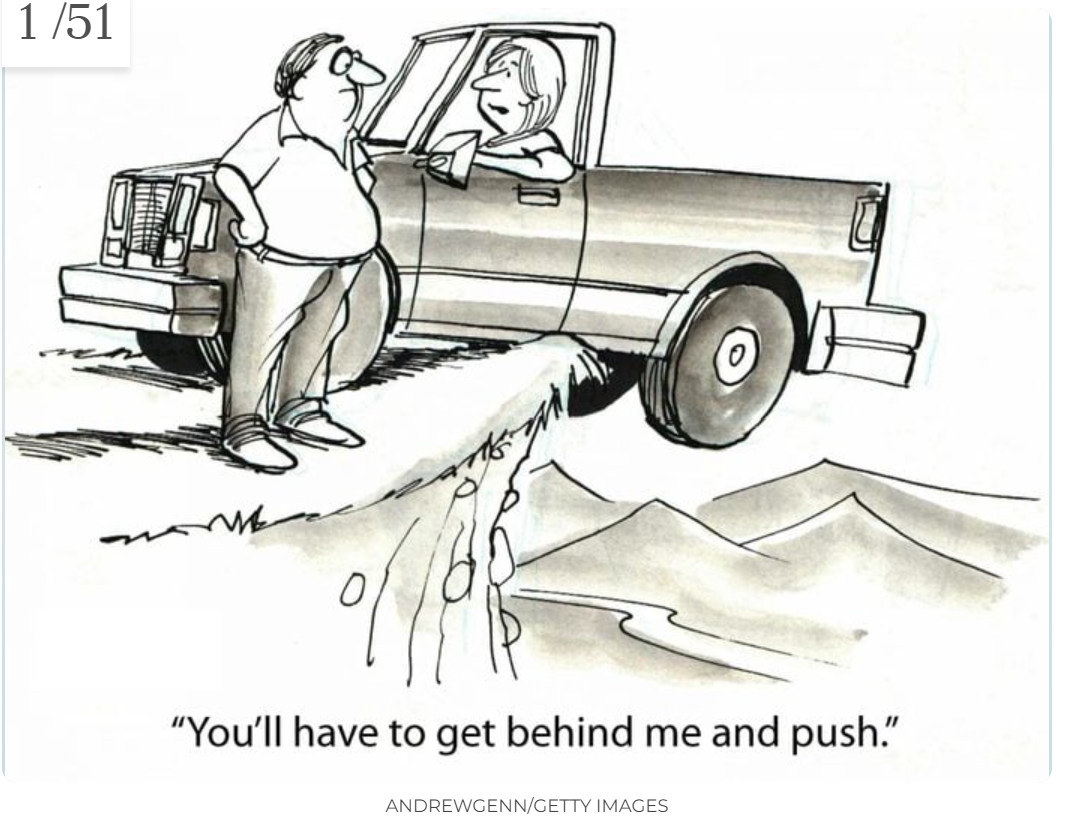 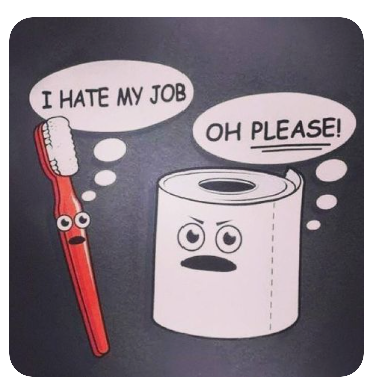 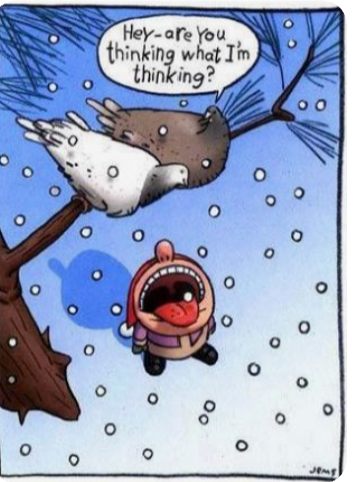 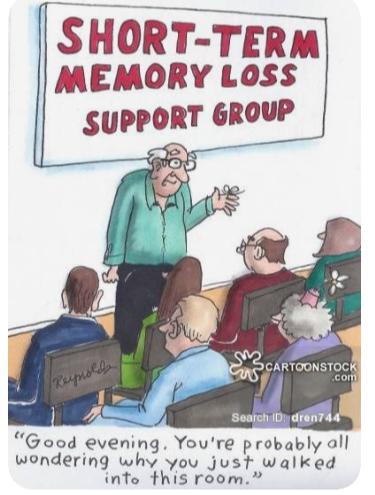 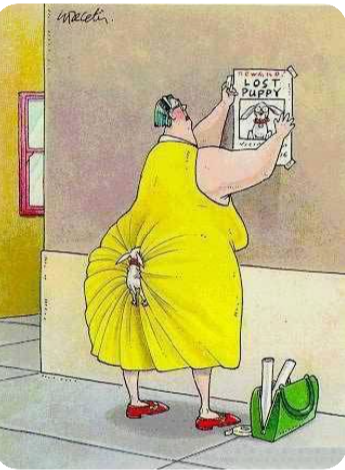 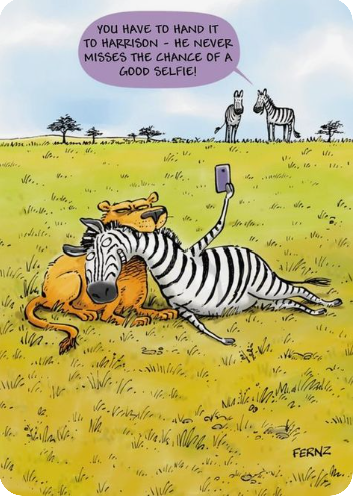 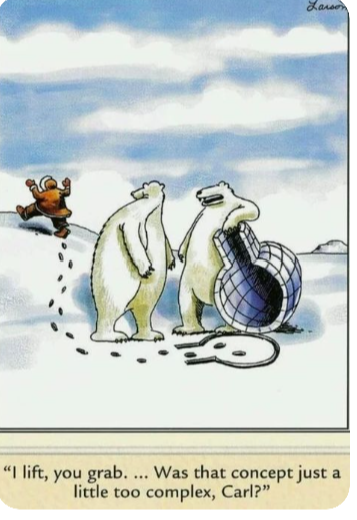